Croatian National Centre Niagara Peninsula
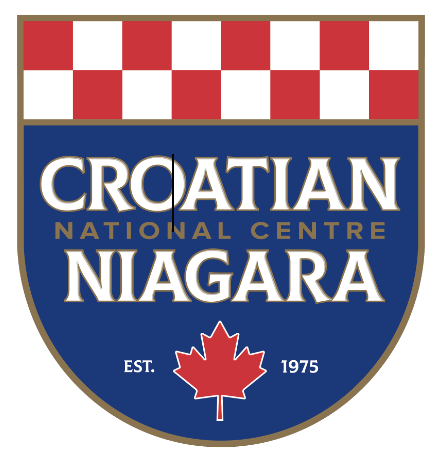 Board nomination and election rules
(2024)
Hrvatski nacionalni centar Poluotok Niagara
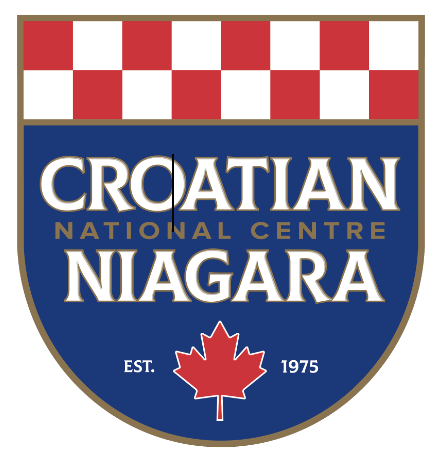 Pravila imenovanja odbora i izbora
(2024)
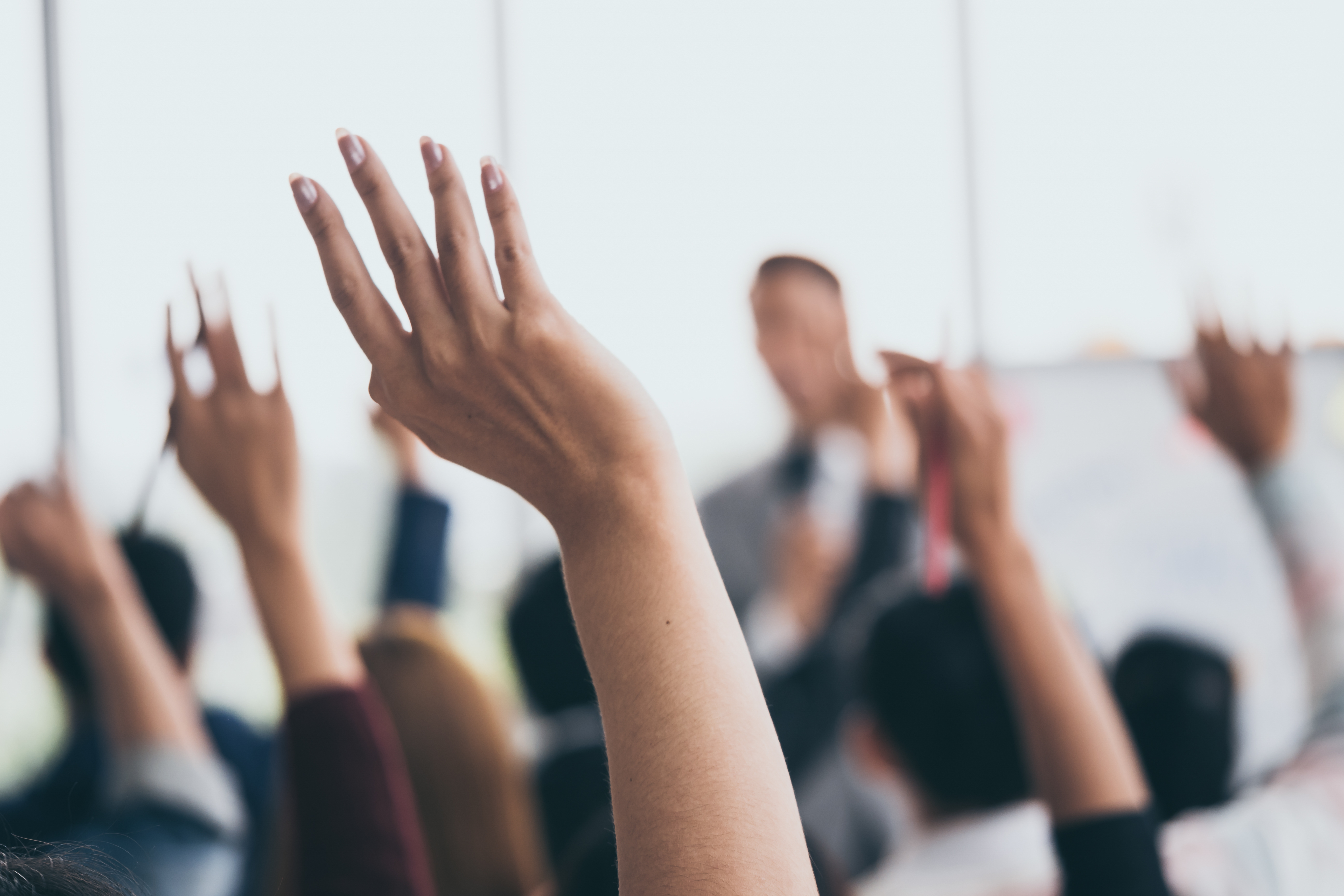 Member in good standing no later than November 30th, 2023
Voting rules
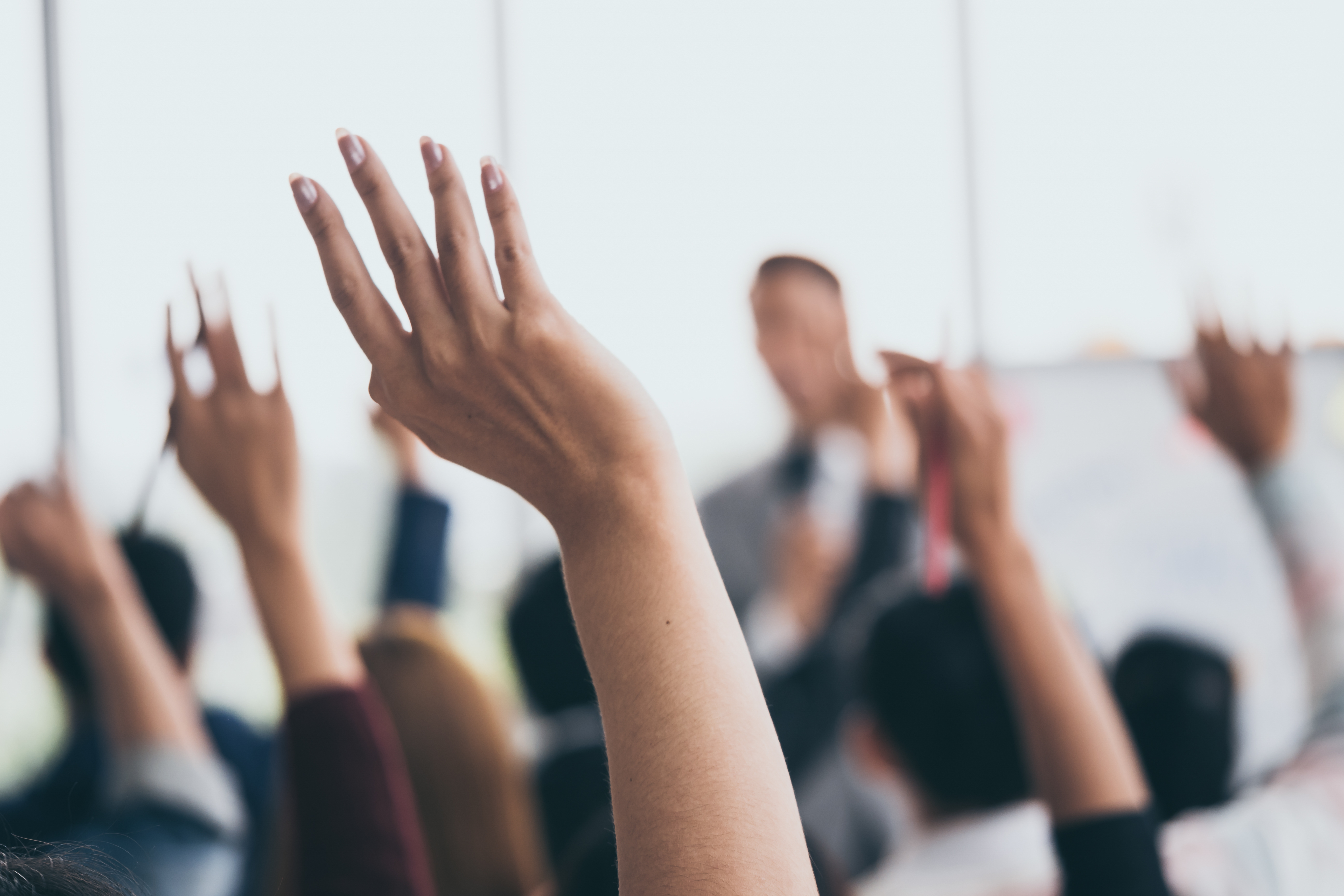 Član s dobrom reputacijom najkasnije do 30. studenog 2023
Pravila glasovanja
Board nomination and election rules
Member-in-Good-Standing no later than October 1st, 2023
Attended at least 50% of Members’ Meetings including the AGM (2023) by November 19th , 2023
Party to a slate composed of at least the following four (4) critical Board Director roles: Chair, Vice Chair, Treasurer, Secretary (baseline four-member board) by November 30th , 2023 and no more than five (5) proposed Directors
Never declared bankruptcy
No criminal charges or convictions
Supportive of the Centre’s existing vision “To bring together people of Croatian origin or descent regardless of their religious, ideological or political beliefs, to live together in harmony for the benefit of Canada and Croatia.”
Pravila imenovanja odbora i izbora
Član s dobrom članskom reputacijom najkasnije do 1. listopada 2023
Prisustvovao najmanje 50% sastanaka članova uključujući glavnu skupštinu (2023.) do 19. studenog 2023.
Dio skupine predloženih direktora s barem od najmanje sljedeće četiri (4) ključne uloge direktora odbora: predsjednik, potpredsjednik, blagajnik, tajnik (osnovni četveročlani odbor) do 30. studenog 2023. i ne više od pet (5) predloženi direktori
Nikada nije proglasio bankrot
Bez kaznenih prijava ili osuda
Podržava postojeću viziju Centra „Okupiti ljude hrvatskog podrijetla bez obzira na njihova vjerska, ideološka ili politička uvjerenja, kako bi živjeli zajedno u skladu za dobrobit Kanade i Hrvatske.“